万博のインパクトを活かした大阪の将来に向けたビジョン　　【概要】
参考資料４－１
２．将来像に係る基本的な考え方
１．ビジョンの策定趣旨
○2025年大阪・関西万博を一過性のものとせず、そのインパクトを最大限に活かし、「大阪の持続的な成長」と「府民の豊かな暮らし」を確たるものにするとともに、万博開催都市として、SDGｓの達成に向けて世界とともに未来をつくっていく必要。

○このため、大阪がめざす将来像を描き、将来像を実現するための取組みの方向を示すことで「オール大阪」の羅針盤となるビジョンを大阪府・大阪市一体で策定。

〇このビジョンのもと、万博の成功に向けた取組みにあわせ、大阪の将来像の実現に向け、万博のインパクトを活用した取組みを推進していく。
３．大阪の将来像とそれを実現するための取組みの方向性
【将来像】：世界一ワクワクする都市・大阪　Osaka　- Co-Create Exciting Future - 　とは
　・ワクワクする、心躍るといった意味だけでなく、今後予測される世界、日本の課題（気候変動、高齢化等）にひるまず前向きに進んでいく意味。また、こうしたまちを共創していくという意味を込めたもの。
　・歴史に培われた人を惹きつける魅力や、「まちがにぎやかでおもしろい」といった、現在の大阪のイメージとも合致。
　・東京とは異なる個性・新たな価値観をもって、日本の新たな都市像を先導するという、大阪がめざす考え方とも合致。

【３つの柱ごとの取組みの方向性】
①多様なチャレンジによる成長（多様な人材を呼び込みチャレンジできる環境を創出し、持続的に成長）
　　→「世界トップのライフサイエンスクラスターの形成」、「革新的な製品等を生み出すイノベーション拠点の形成」、
　　　　「世界中からチャレンジする人が集まるスタートアップ拠点の形成」、「持続的な成長に向けた環境負荷ゼロの実現」など
②いのち輝く幸せな暮らし（すべての人が生涯にわたって、自らの能力や可能性を発揮し、健康でいきいきと活躍）
　　→「誰もがいきいきと活躍できる健康寿命の延伸と「10歳若返り」の実現」、「人の命を守る世界一の安全・安心の実現」、
　　　　「貧困の連鎖を断ち切り子どもの輝く未来をつくる」、「ワクワクする未来を創る人材の育成」など
③世界の未来をともにつくる（SDGｓの価値観が大阪から世界に広がり、ソーシャルグッドな取組みを推進）
　　→「①と②の取組みを通じて世界の課題解決に貢献」、「三方よしなど、SDGｓの達成にもつながる大阪的価値観を世界へ」
世界一ワクワクする都市・大阪
Osaka　- Co-Create Exciting Future -
②いのち輝く幸せな暮らし
（Human Well-being）
①多様なチャレンジによる成長
（Diverse Innovation ）
人が中心＝「誰一人取り残さない」
〔「人中心」をベースに、サイバー空間とフィジカル空間の高度な融合により取組みを推進〕
③世界の未来をともにつくる
（Global Co-Creation Hub）
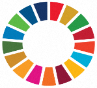 ※ローカル、グローバルの両面から3本の柱でSDGs先進都市の取組みを推進
４．今後の取組工程
取組工程②
大阪・関西万博
取組工程➀
世界一
ワクワク
する都市
・
大阪
■取組みの工程：大阪の将来像の実現に向けた取組工程については、大きく２つに整理。

　　【取組工程➀】2020年から2025年の大阪・関西万博まで
　　　　万博を成功に導くとともに、そのインパクトを最大限に生み出すための都市基盤を確立
　　　　（スマートシティやSDGｓ先進都市の基盤の確立など）

　　【取組工程②】万博開催後から2040年まで
　　　　確立した都市基盤を土台に、万博のレガシーを活かし、さらに取組みを加速
　　　　（最先端技術の社会実装、SDGs +beyondを視野に入れた取組みなど）
・万博の成功に向けた取組み
・万博のインパクトを最大限に生み
　出すための都市基盤の確立
万博のレガシーを活かし
取組みをさらに加速
最先端技術の社会実装
SDGｓ先進都市の実現
SDGｓ　＋　beyond　　など
スマートシティの基盤の確立
SDGｓ先進都市の基盤の確立　など
SDGs の
目標達成年次
2020年　　　　　　　　　　　　　　　　　　　　　　       2025年　　　　　　　　　　　　　　　 2030年　　　　　　　 　　2040年
※府内市町村、企業等へビジョンの共有・浸透を図るとともに、万博のインパクトを最大限に生み出すための基盤の確立に向け、バックキャスト（将来像から導き出す）とフォアキャスト（現在の施策の延長線）の両面から、2025年に向けた取組工程等を2020年度中に整理